Adversarial Examples, Generative Adversarial Networks, Deep Dream, Style Transfer, etc
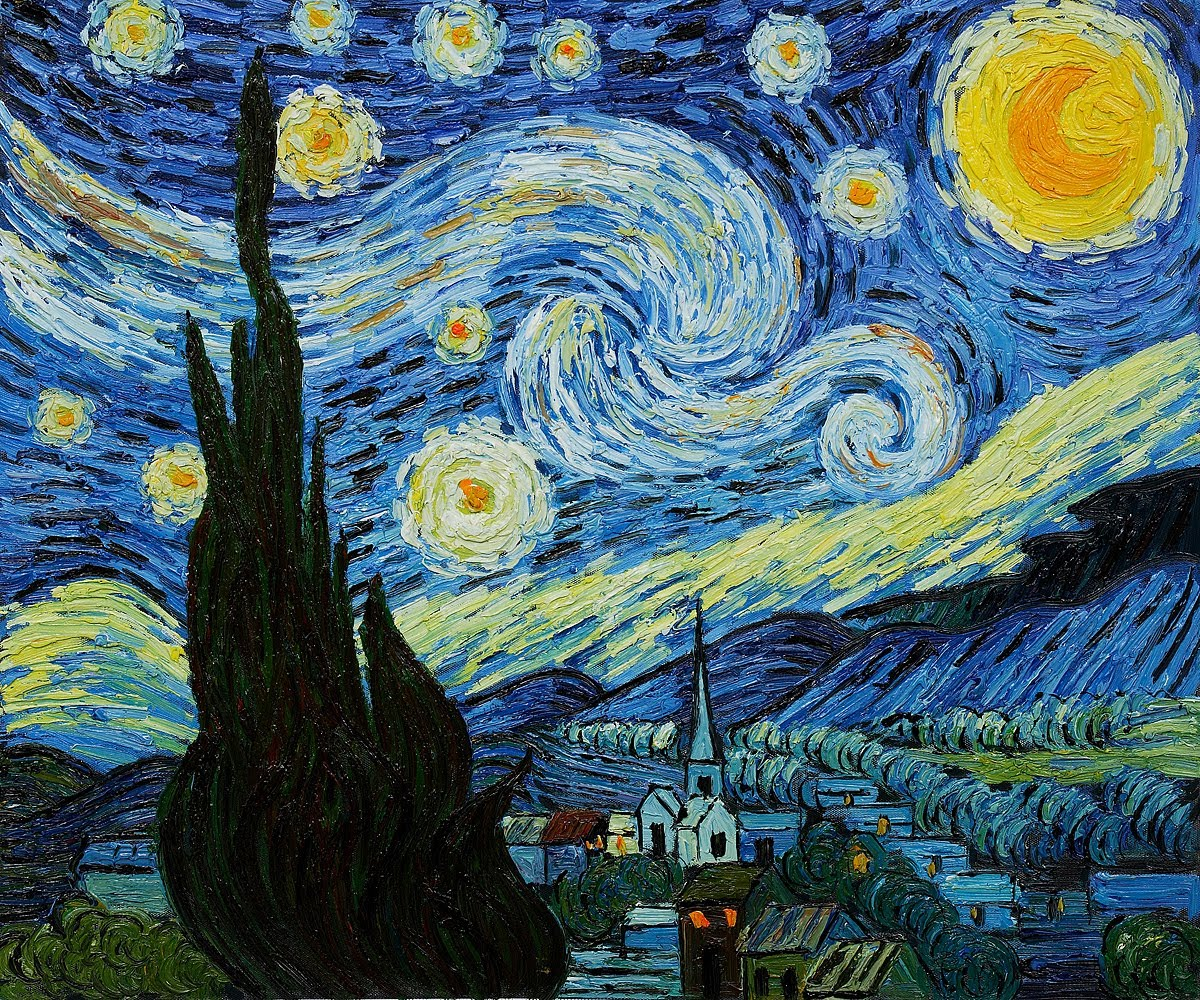 Convnets (optimize weights to predict bus)
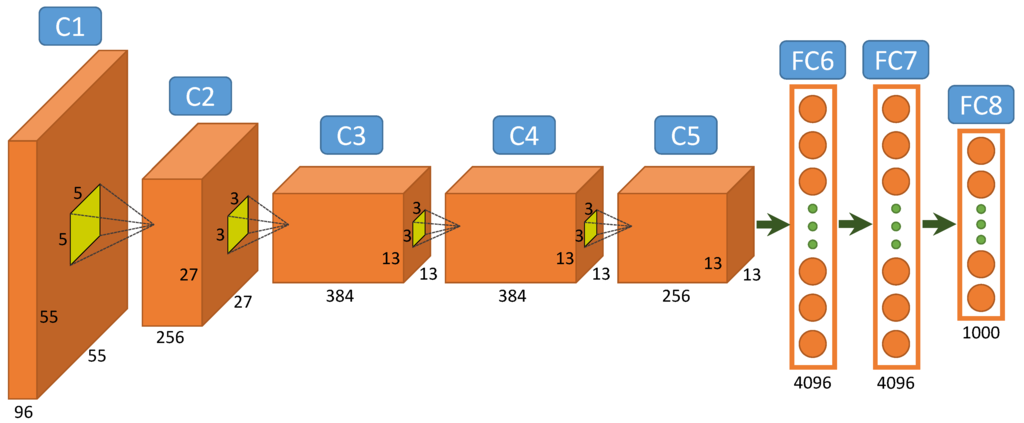 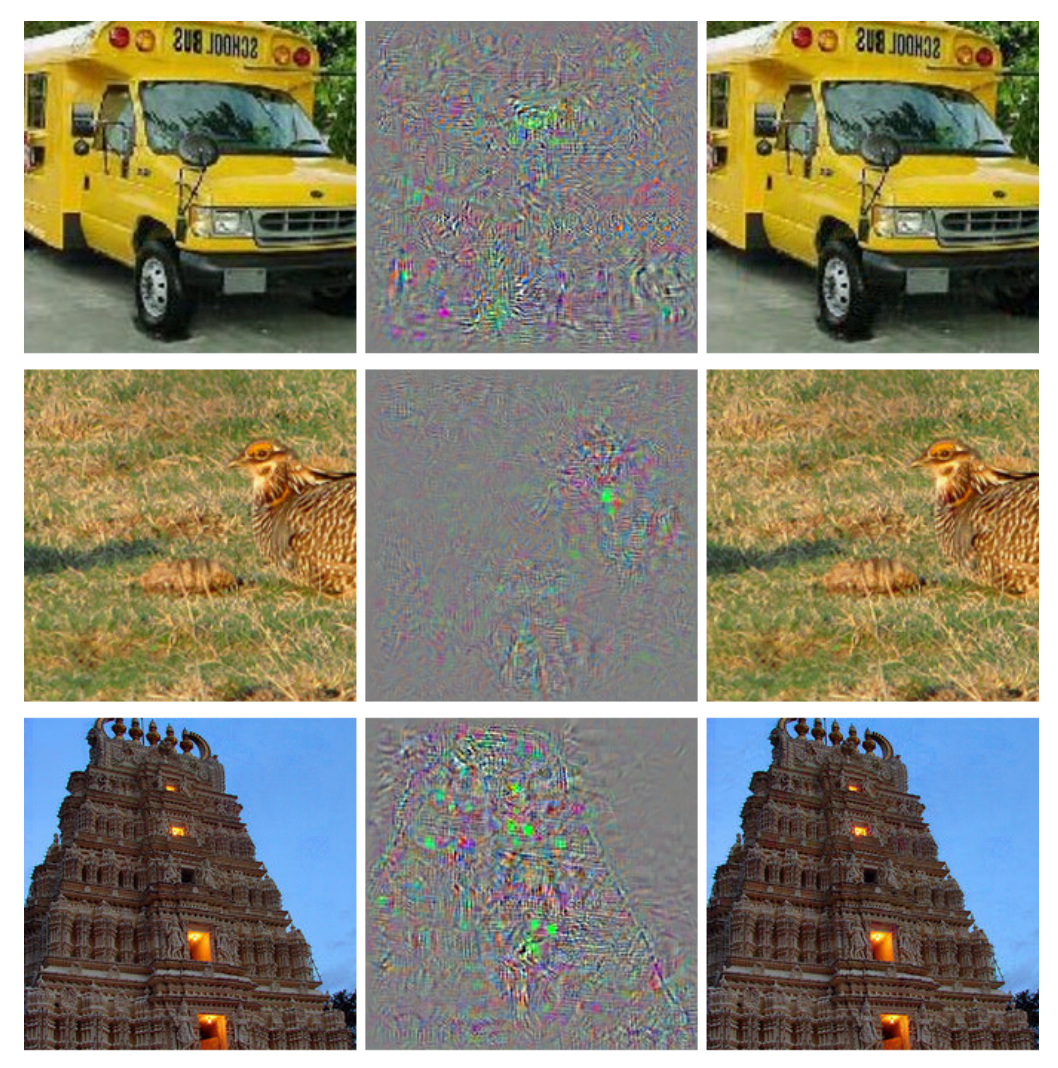 bus
Convnets (optimize input to predict ostrich)
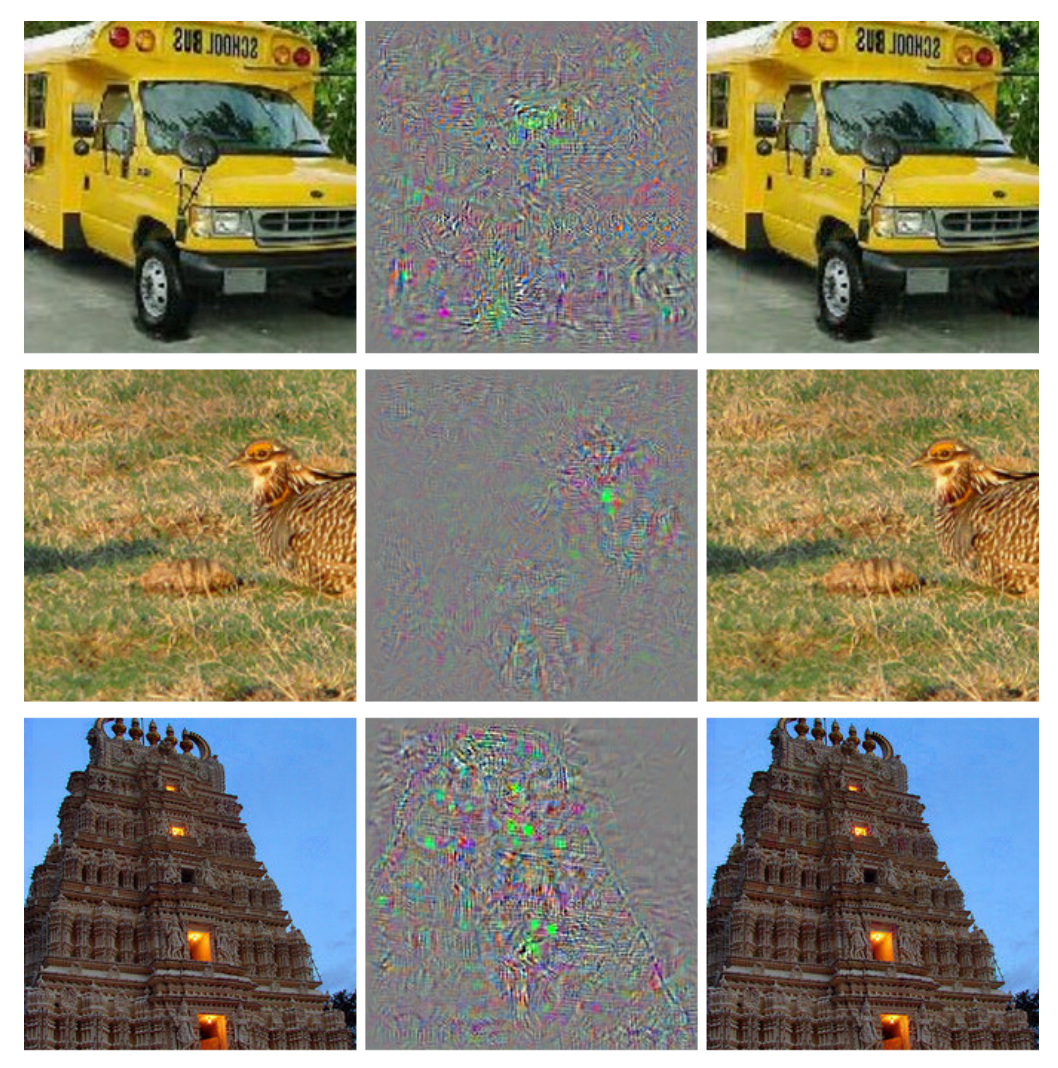 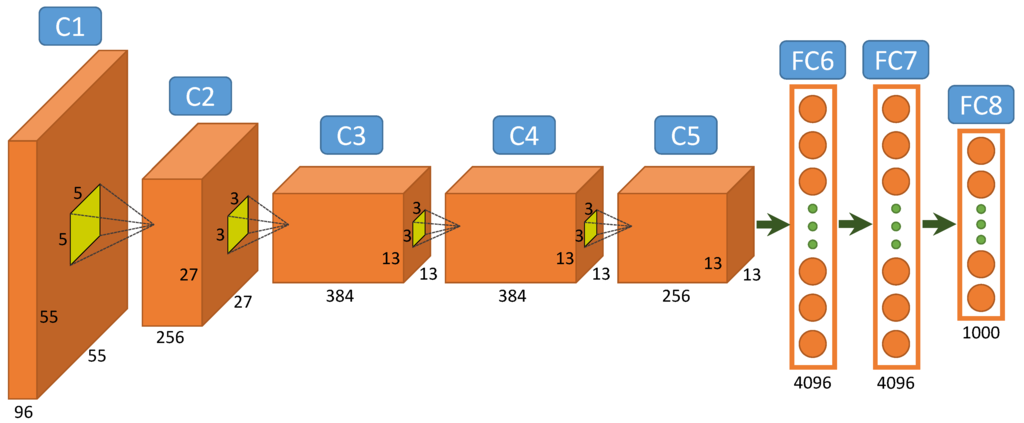 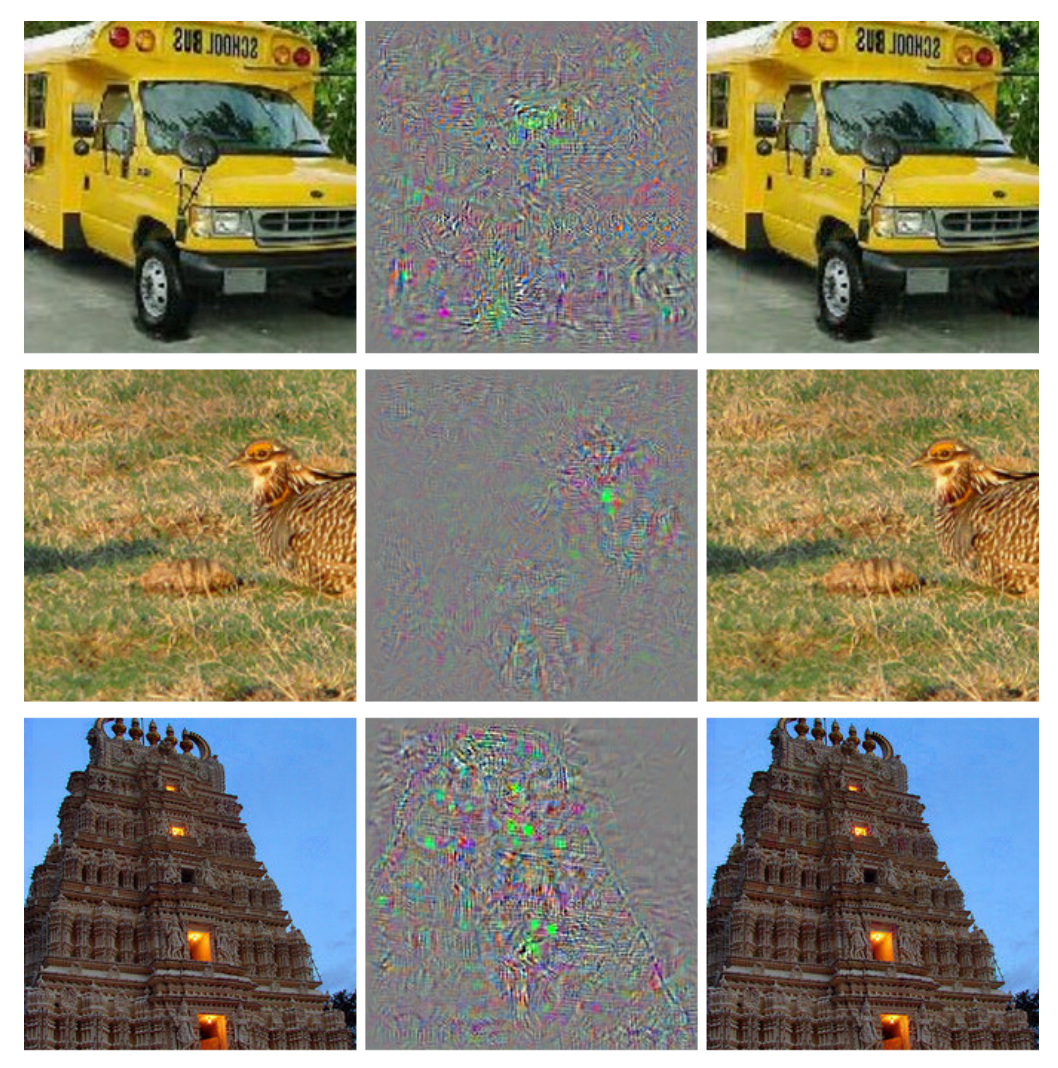 ostrich
Work on Adversarial examples by Goodfellow et al. , Szegedy et. al., etc.
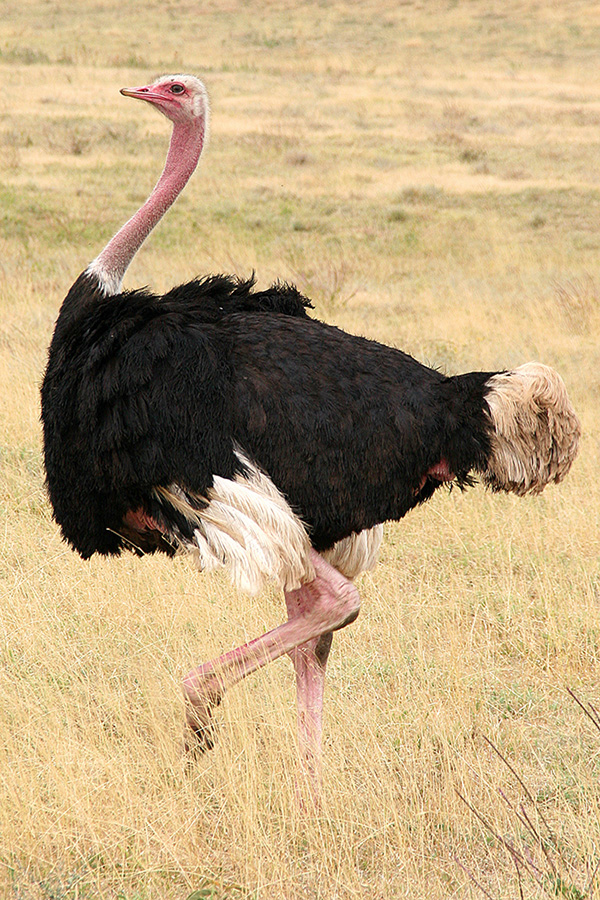 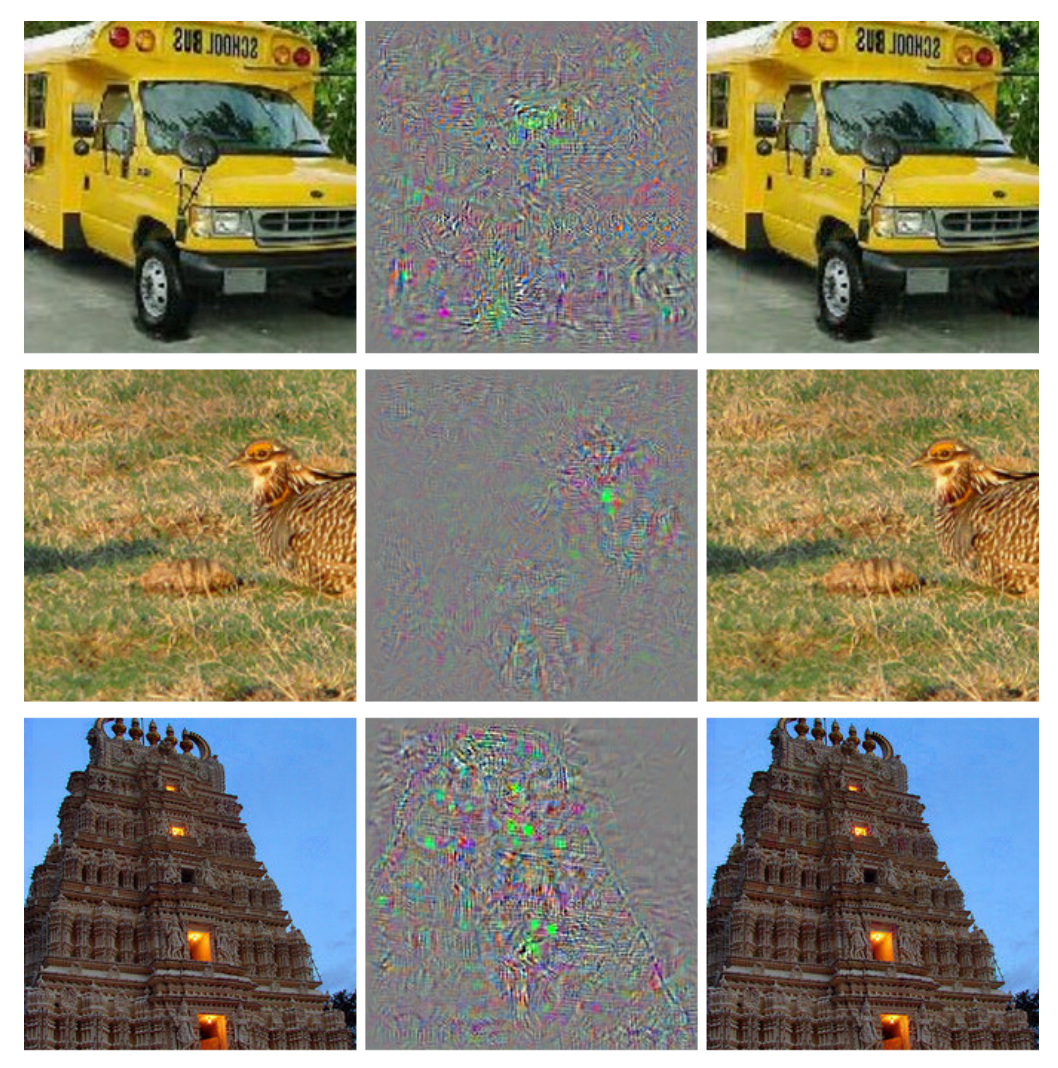 Generative Adversarial Networks (GAN) [Goodfellow et al.]
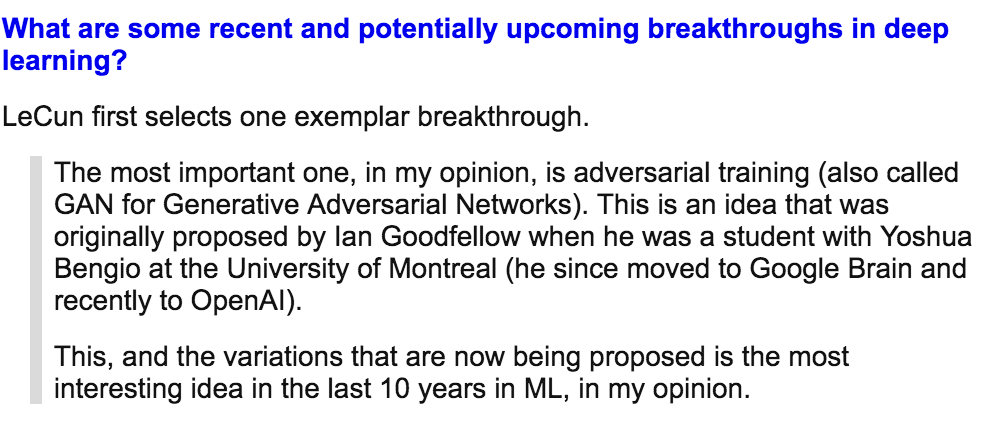 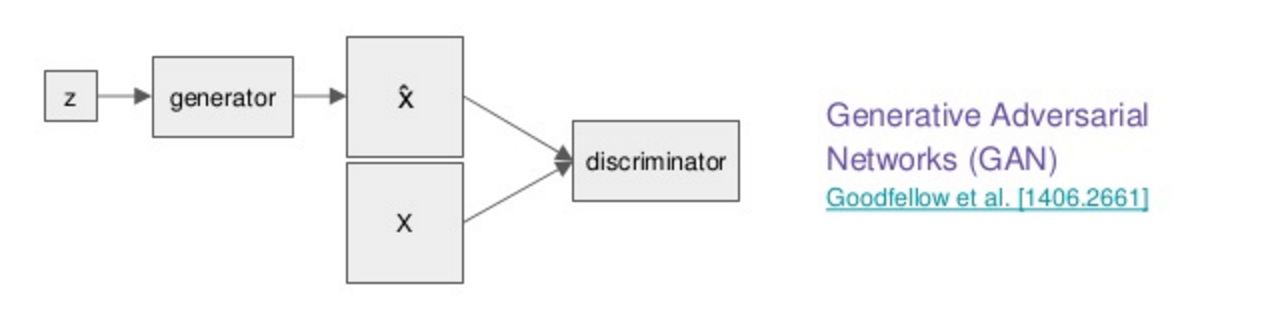 Generative Network (closer look)
Deconvolutional Layers
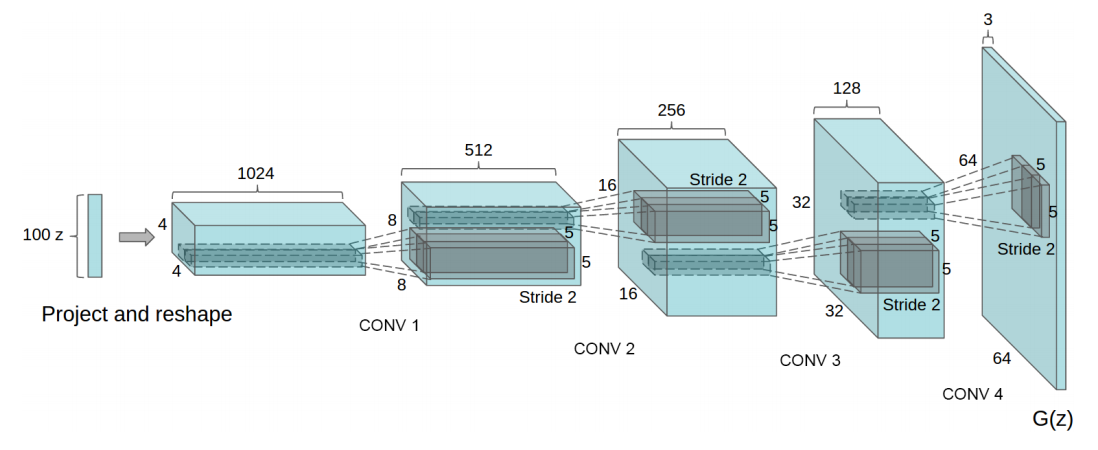 Upconvolutional Layers
Backwards Strided Convolutional Layers
Fractionally Strided Convolutional Layers
Transposed Convolutional Layers
Spatial Full Convolutional Layers
Radford et. al. Unsupervised Representation Learning with Deep Convolutional Generative Adversarial Networks. ICLR 2016
Gatys et. al. Image Style Transfer Using Convolutional Neural Networks. CVPR 2016
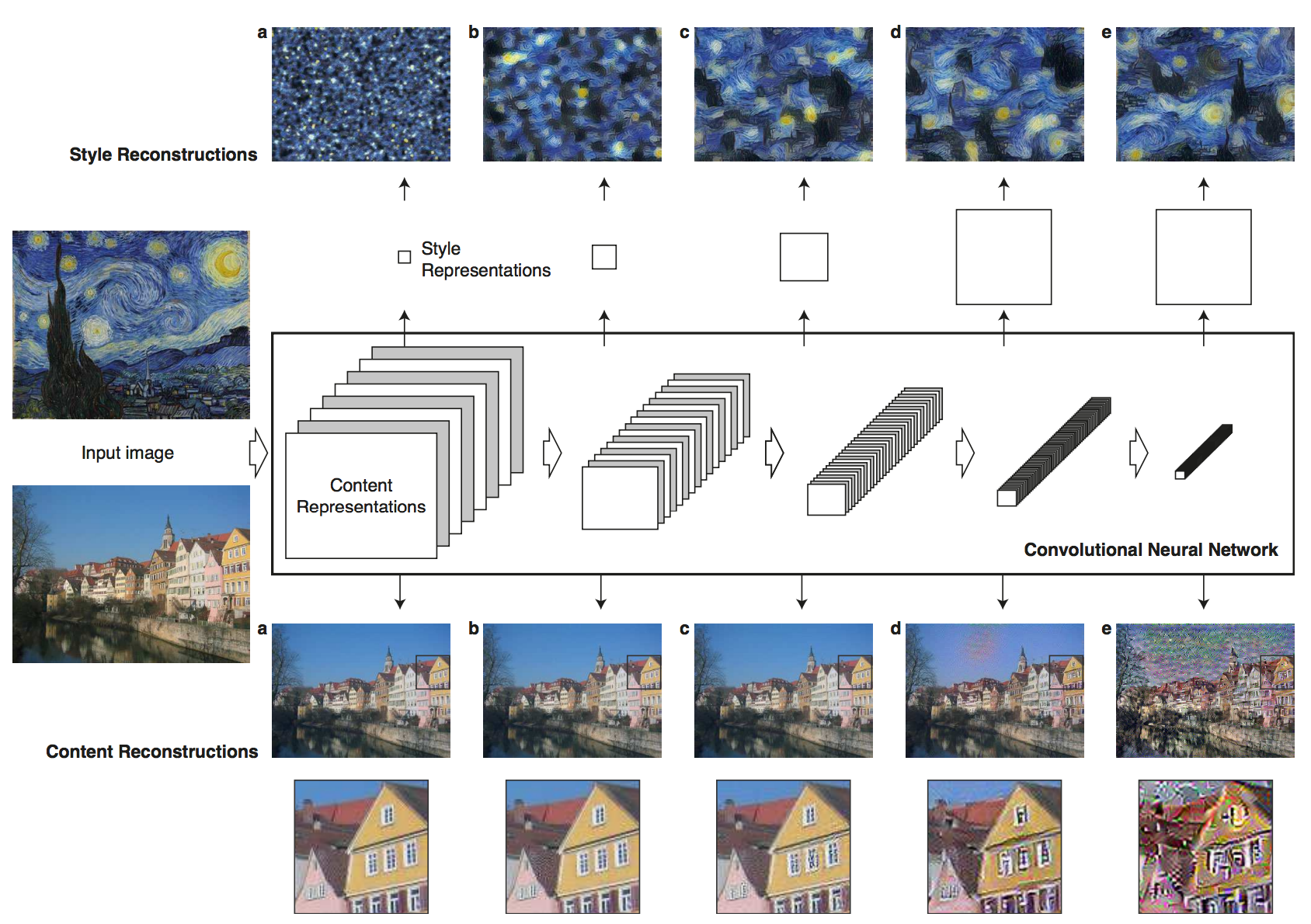 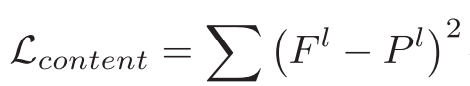 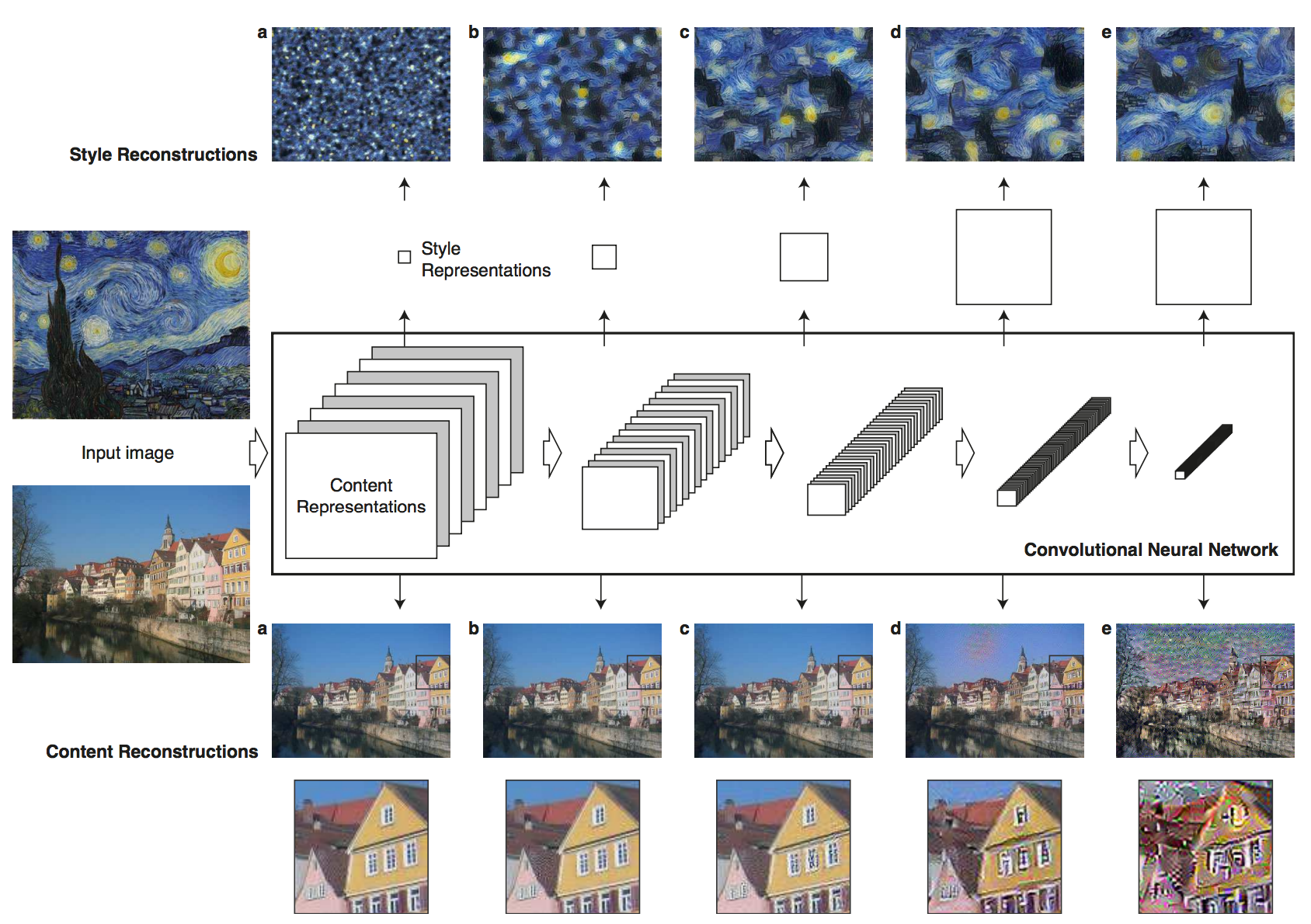 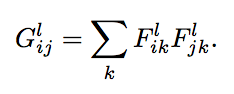 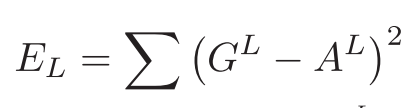 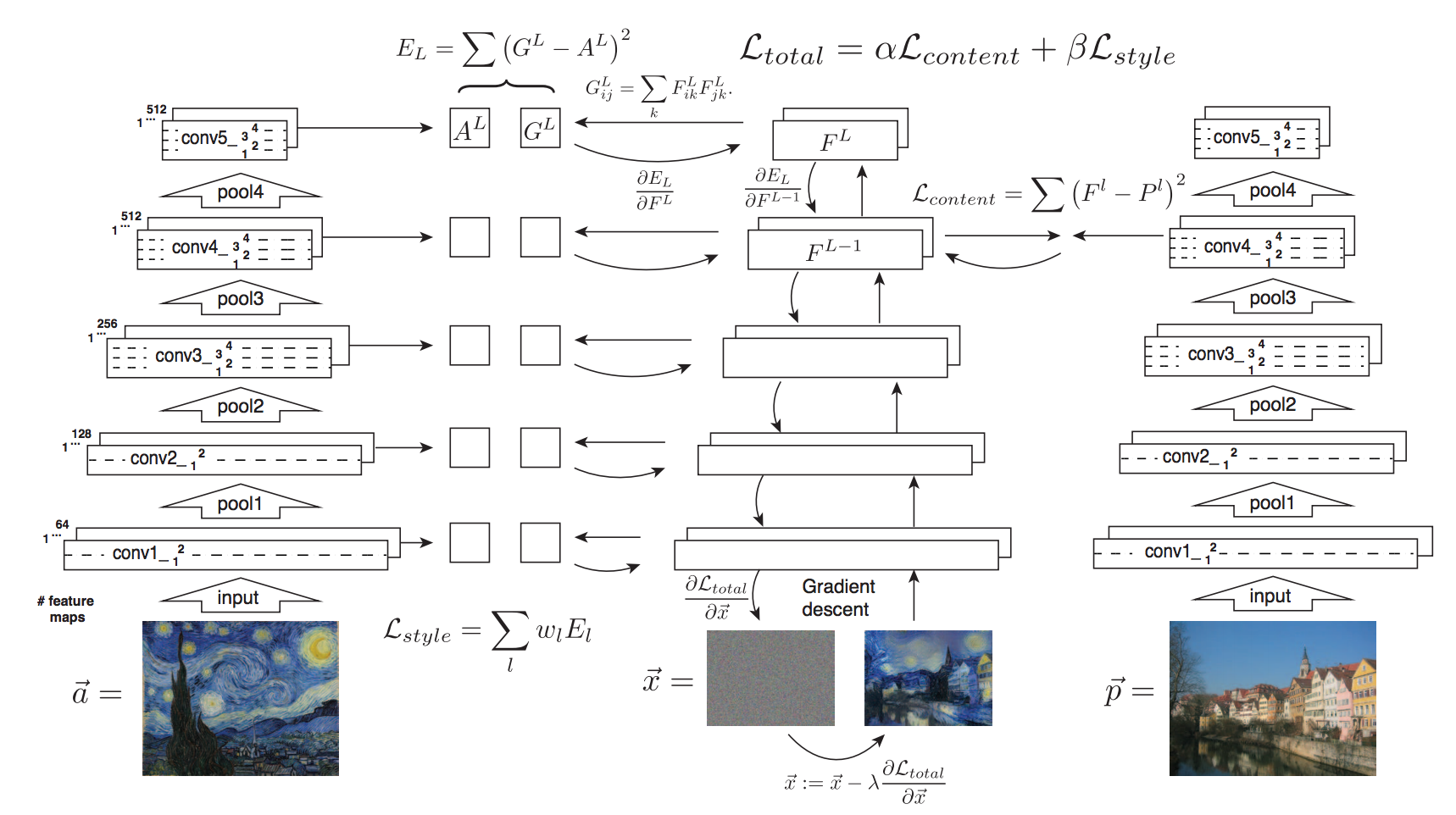 Johnson et. al. Perceptual Losses for Real-Time Style Transfer and Super-Resolution. ECCV 2016
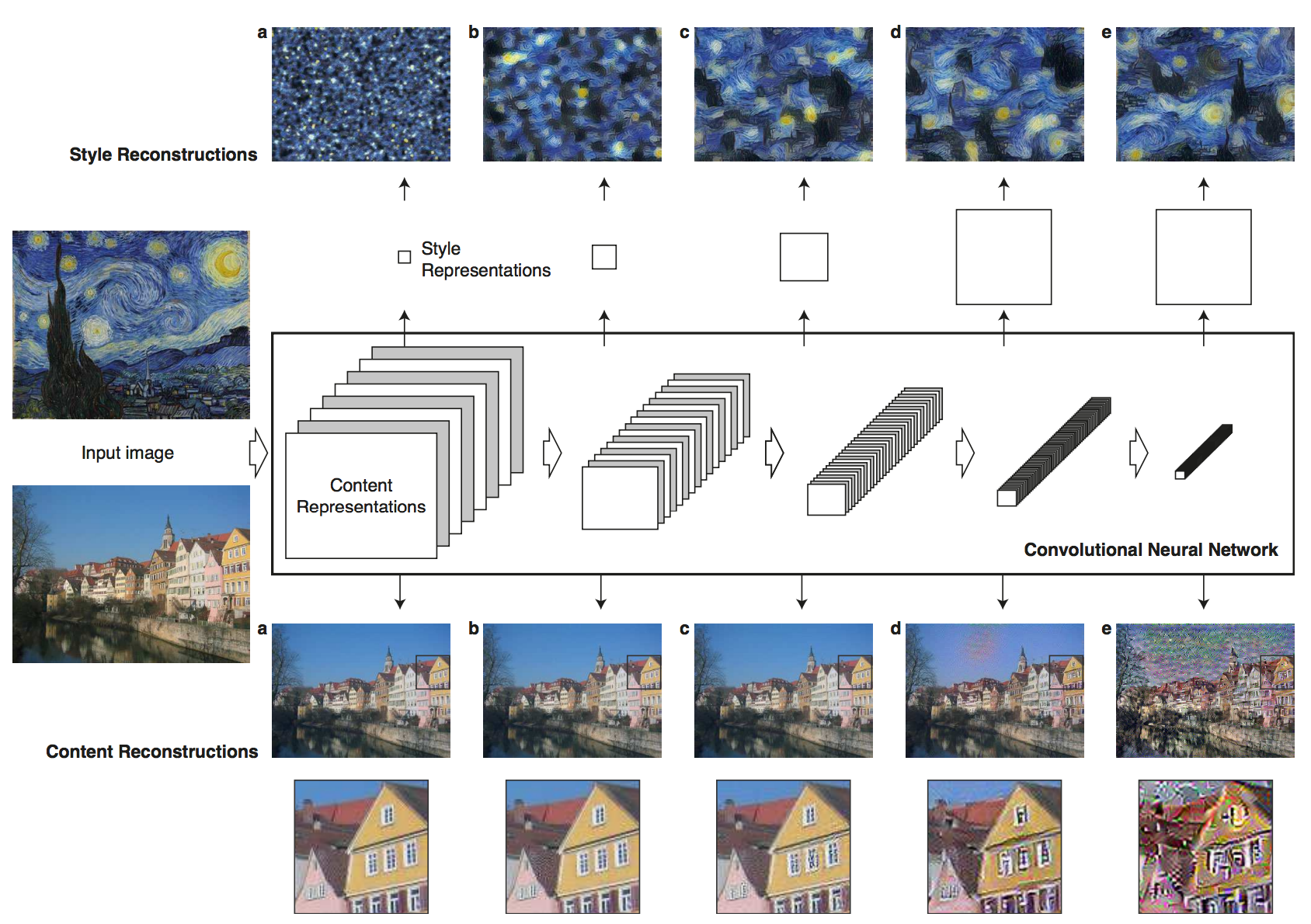 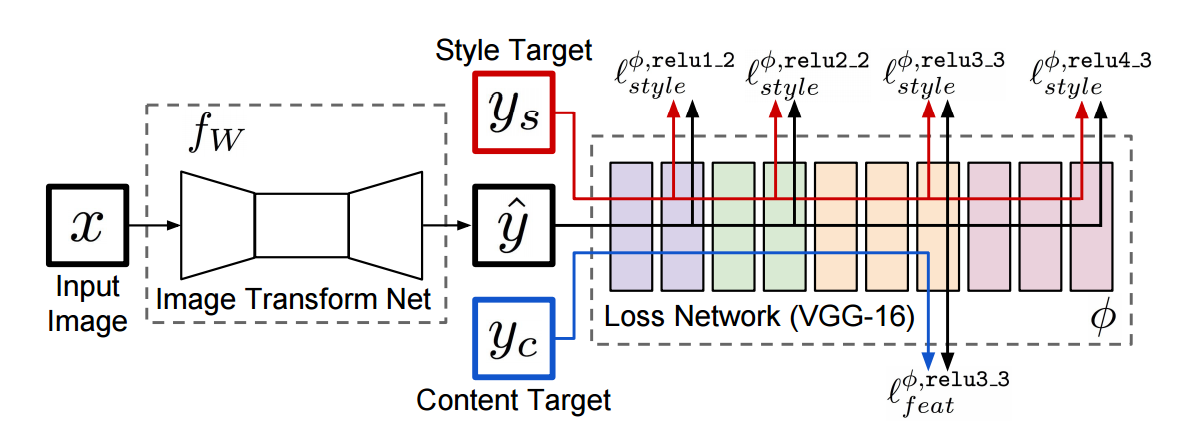 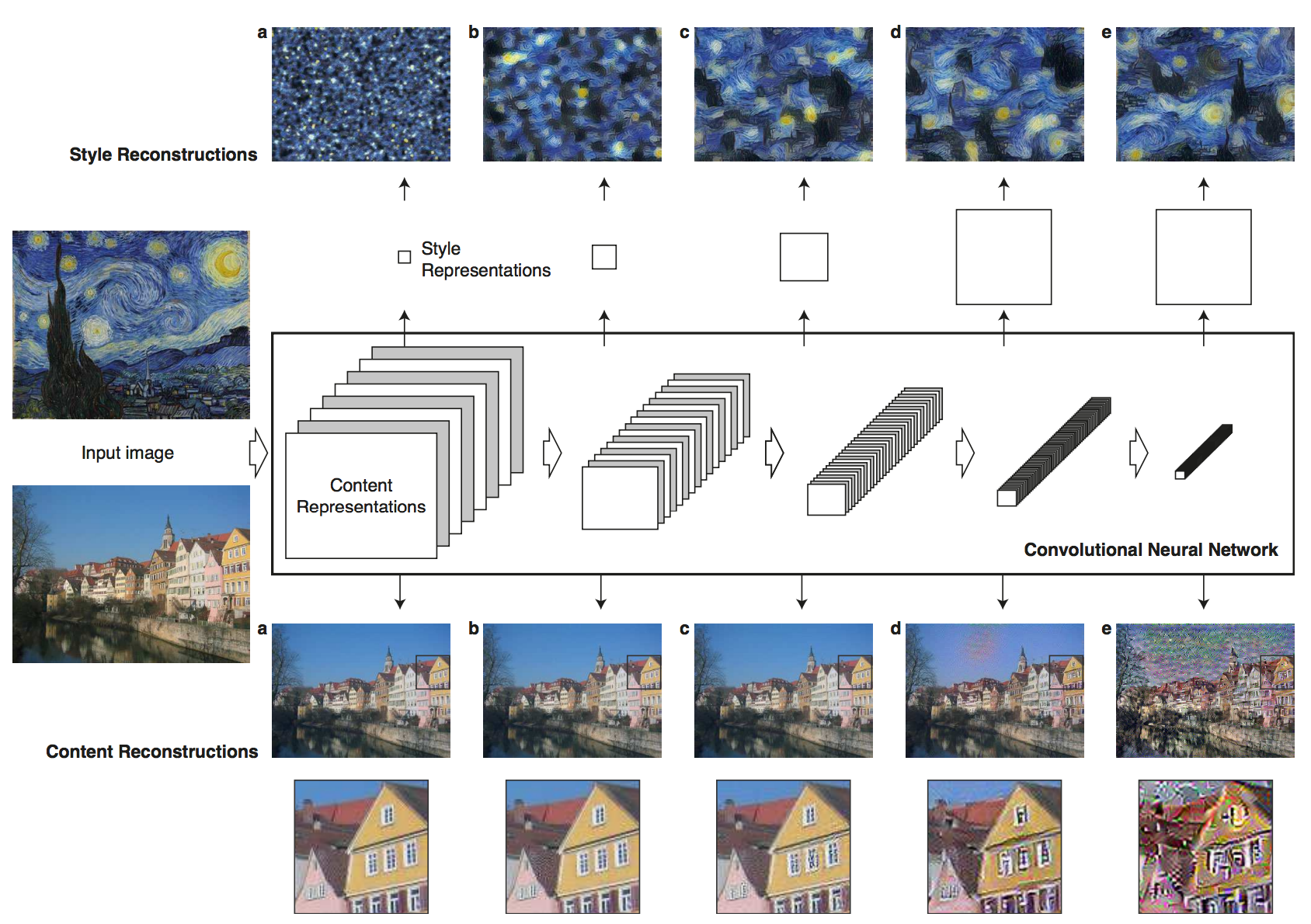 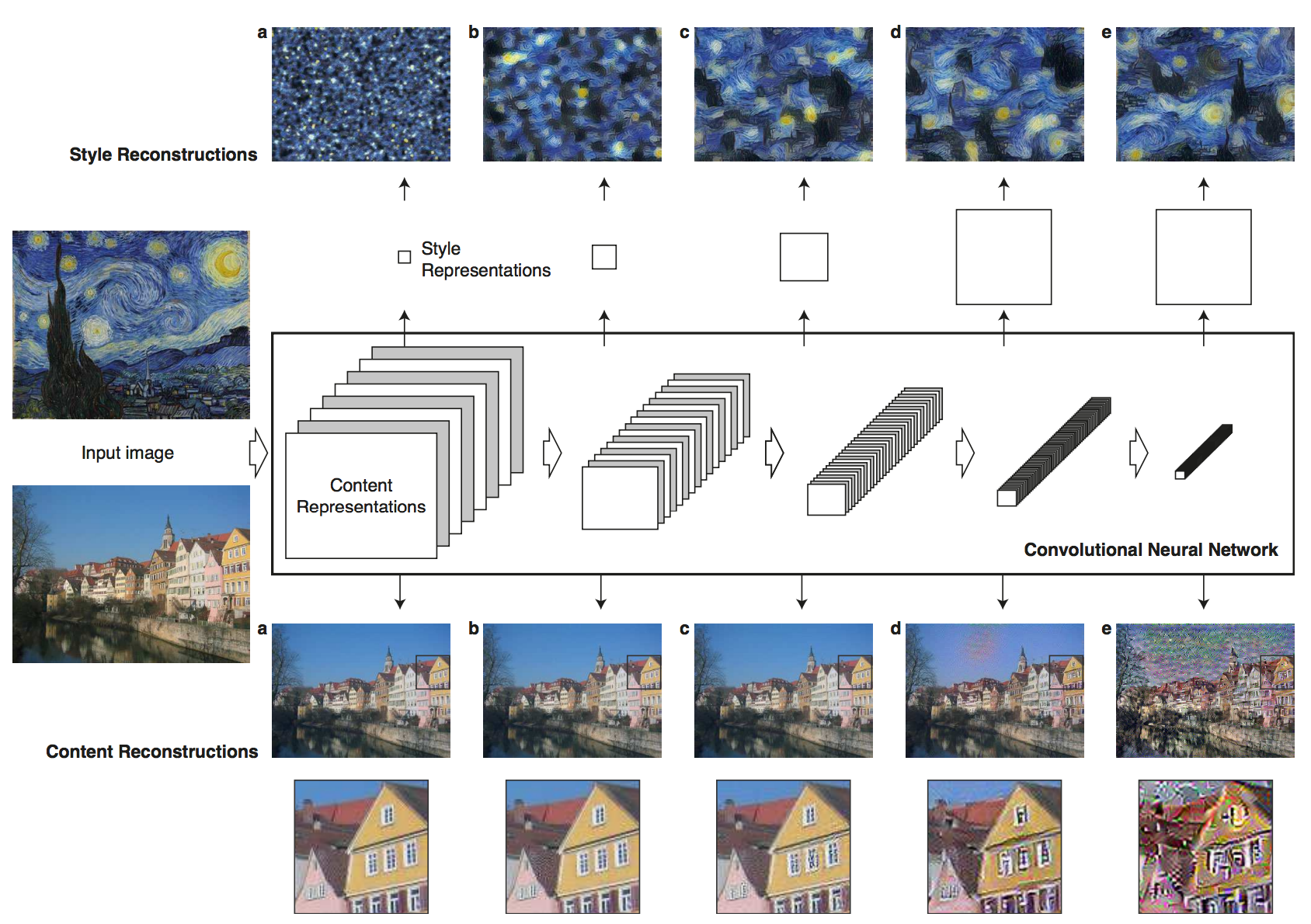 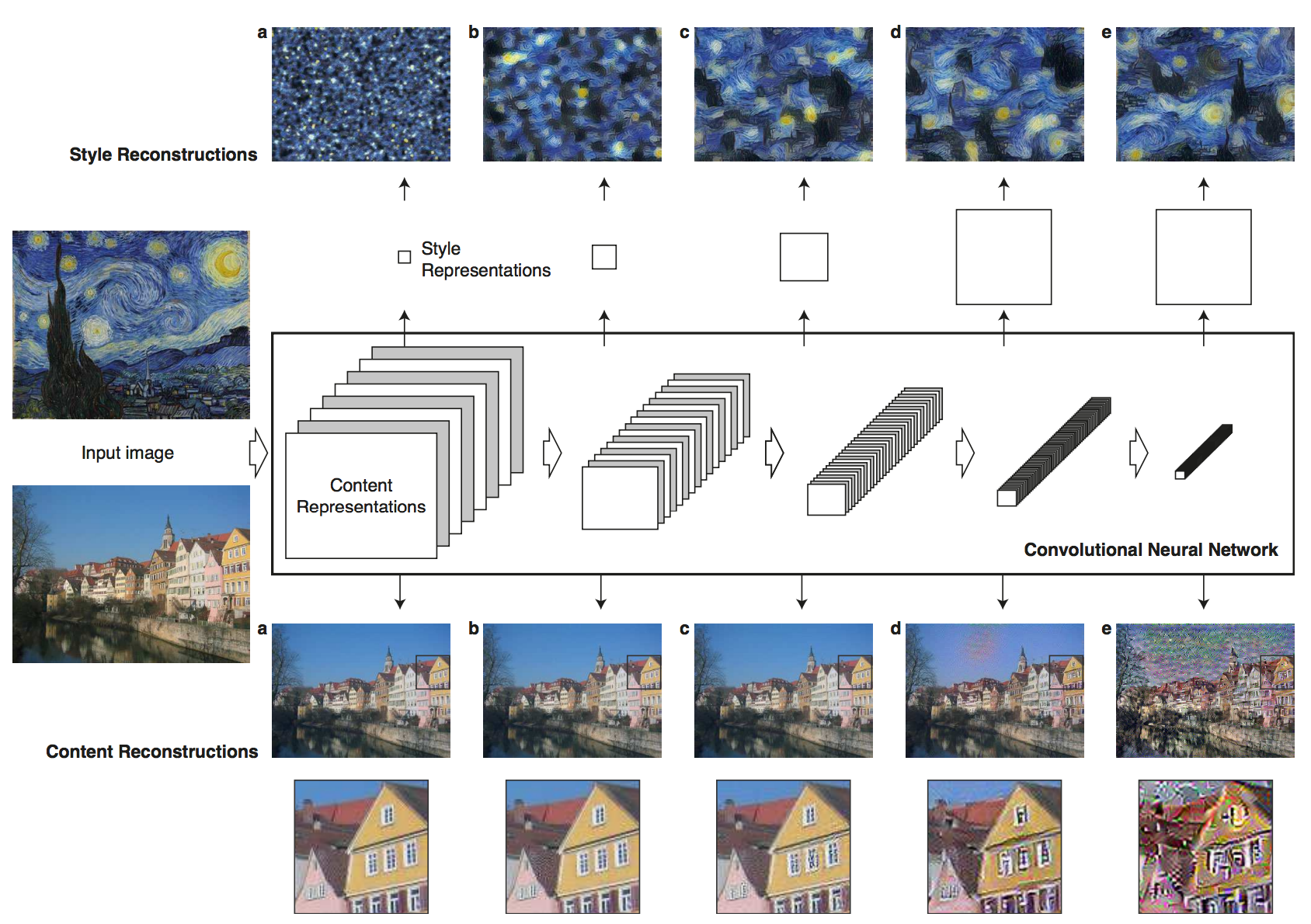 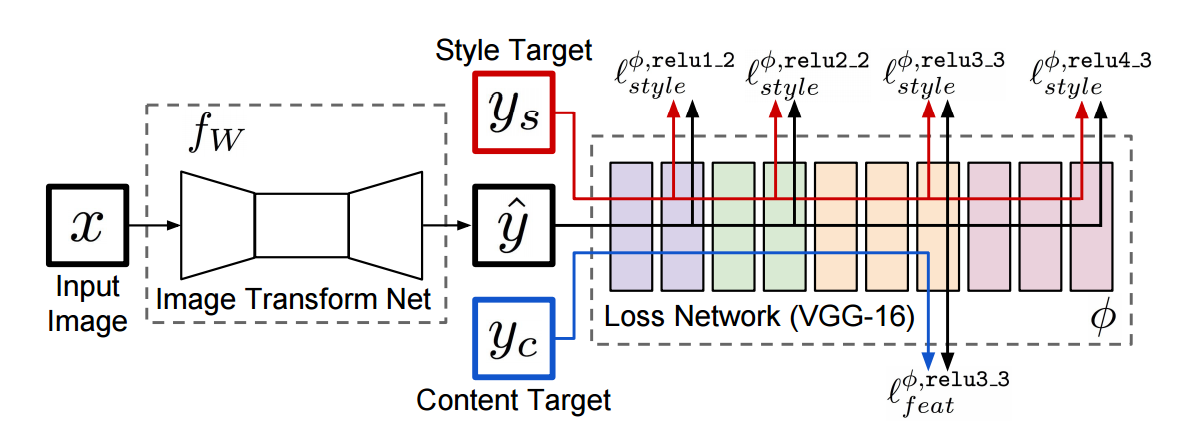 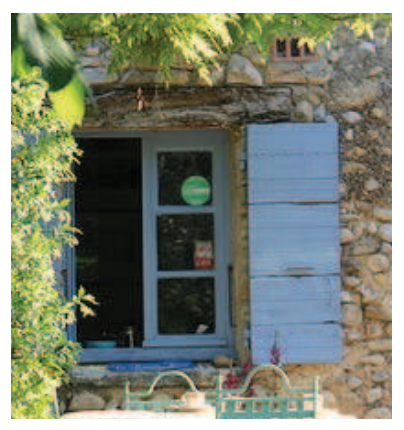 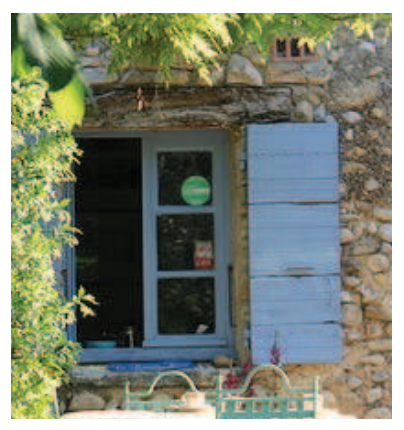